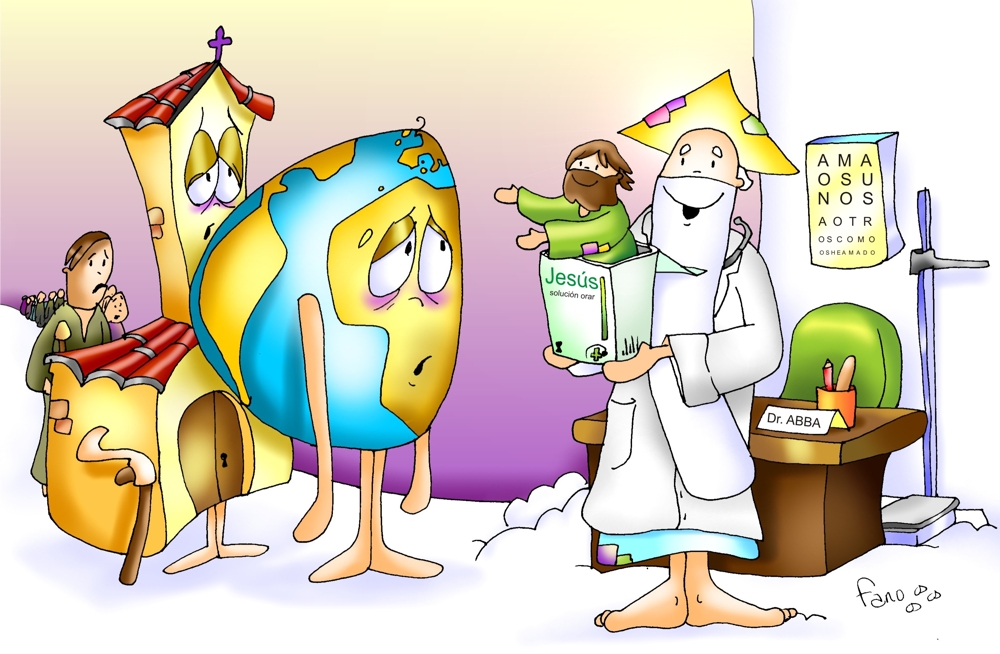 1.1	Liturgia, 
obra divina y humana
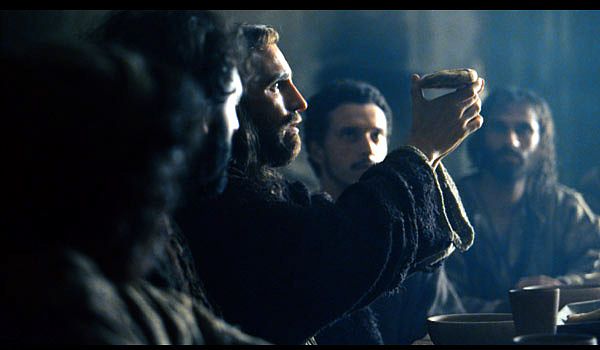 1.	LA LITURGIA- EVOLUCIÓN HISTÓRICA
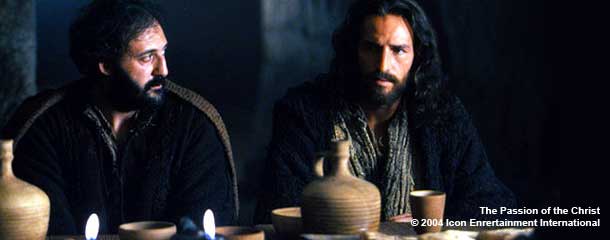 ¿La liturgia ha sido siempre la misma?
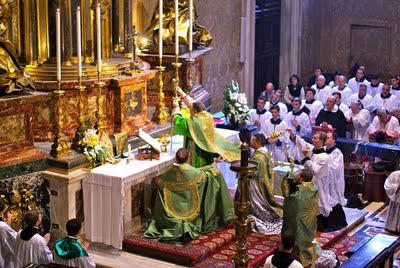 ¿ Se ha celebrado siempre igual en la Iglesia?
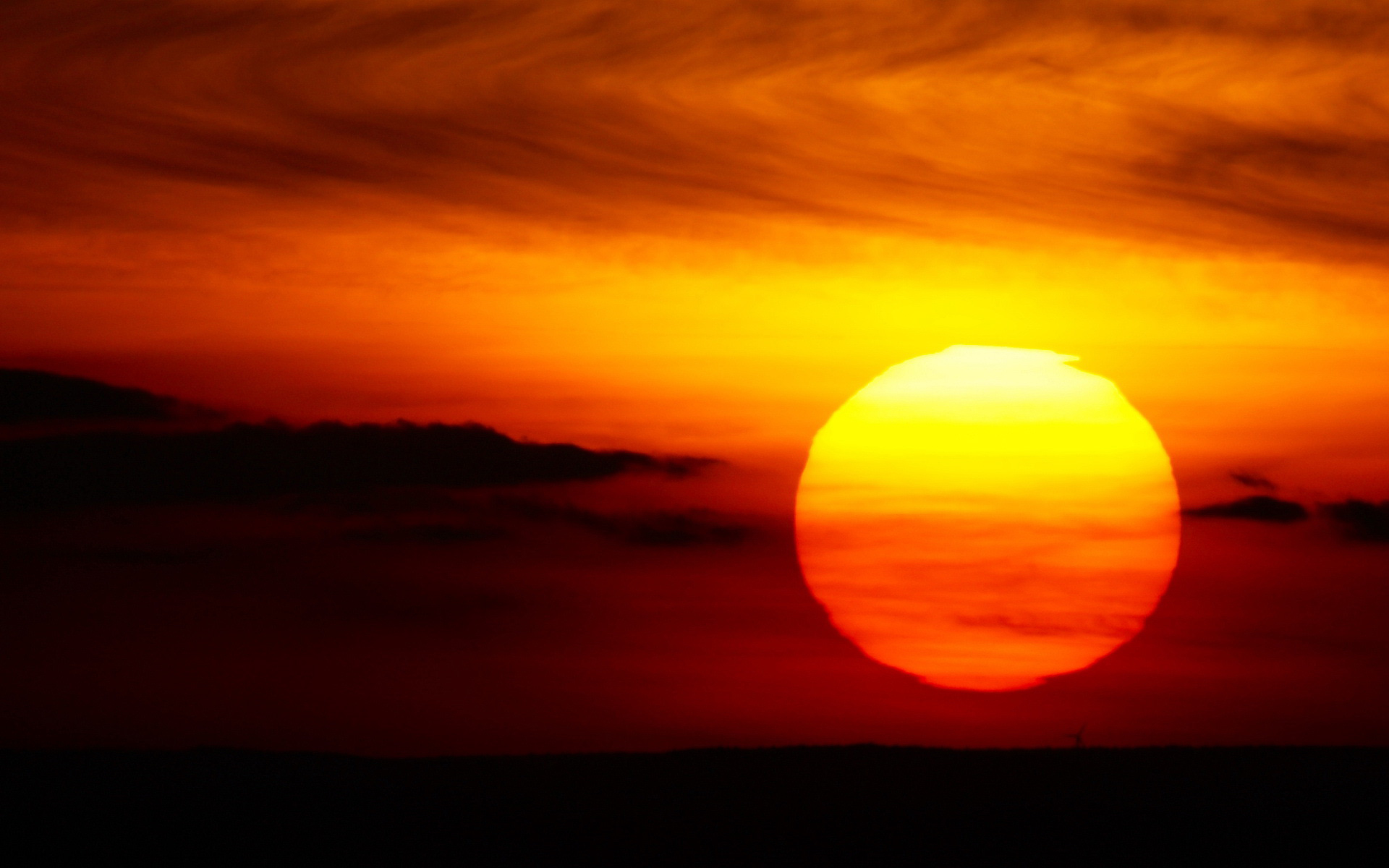 OBJETIVO: Conozco el desarrollo de la liturgia a través de las épocas históricas para valorar los elementos inmutables y los sujetos a cambio.
AMBIENTACIÓN: 
	Sois la semilla
II.	ORACIÓN INICIAL: La                       	filiación divina Gal 4,4-5
III.	EXPERIENCIA HUMANA:     	Historia y hacia una 	definición de liturgia
IV.	ILUMINACIÓN: Definición de Liturgia y datos sobre su historia
4.1	Desarrollo histórico
4.2	En el uso del griego
4.3	En el uso bíblico
4.4	En la historia antigua
4.5	En la historia reciente antes del Vaticano II
4.6	Desde el Vaticano II
4.7	En el Catecismo de la Iglesia Católica.
4.8	Para un estatuto de la teología litúrgica.
V.	GLOSARIO:  está incluído en el 	tema.
	Esteticismo = bondad de formas
	Teología = experiencia y reflexión
VI.	 ACCIÓN O COMPROMISO DE 	FE: Ni de allá, ni de acá. Sino más 	bien: de allá, de acá y de más allá. 	Iglesia de todos los tiempos al 	servicio del Reinado de Dios.
VII.	CELEBRACIÓN: 			Tradición sana
VIII.	SÍNTESIS.
IX.		PREGUNTAS PARA 		PROFUNDIZAR
X.		BIBLIOGRAFÍA
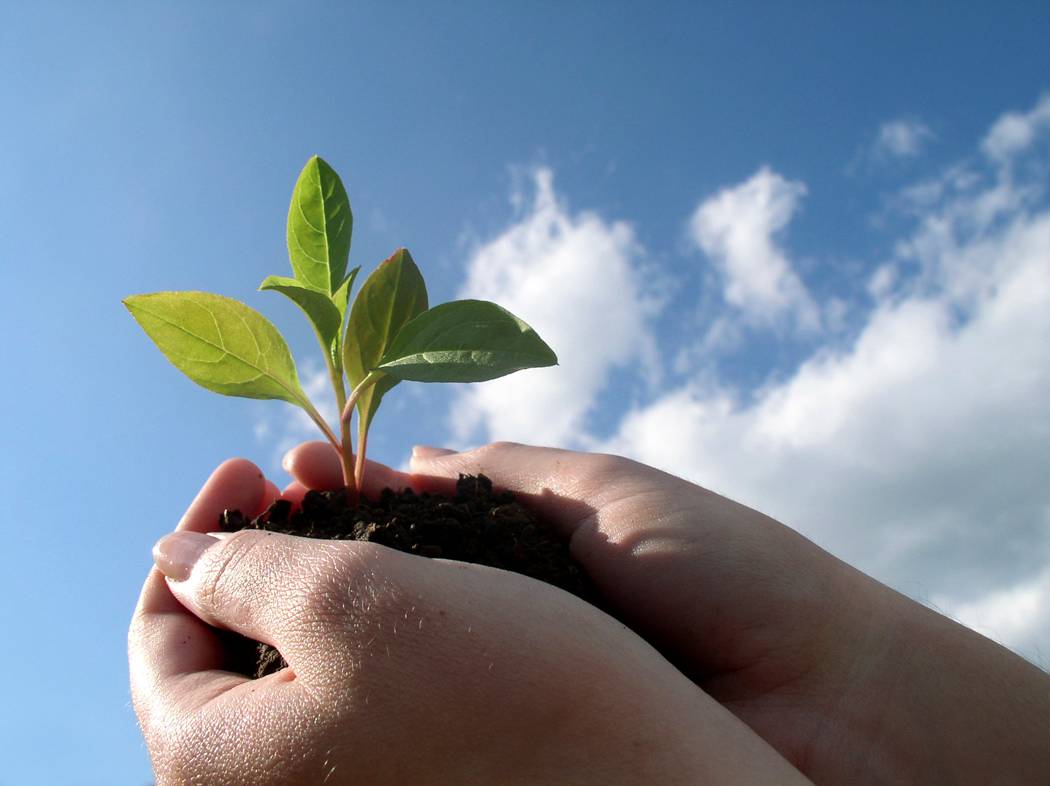 DO      SOL7      LAm
Sóis la semilla que ha de crecer,
      REm                SOL7
sois estrella que ha de brillar,
DO     SOL7      LAm      FA
sois levadura sois grano de sal,
 DO        SOL7      DO
antorcha que debe alumbrar.
SOL7      LAm
Sois la mañana que vuelve a nacer,
      REm                  SOL7
sois espiga que empieza a granar,
DO     SOL7    LAm        FA
sois aguijón y caricia a la vez
  DO       SOL7     DO
testigos que voy a enviar.
SOL7      DO
Id amigos por el mundo,
FA            DO
anunciando el amor,
REm               LAm
mensajeros de la vida,
SOL7             DO
de la paz y el perdón.
SOL7        DO
Sed amigos, los testigos
FA            DO
de mi resurrección,
REm               LAm
id llevando mi presencia,
SOL7         DO
con vosotros estoy.
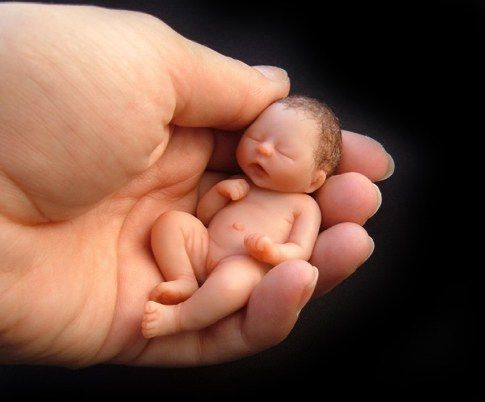 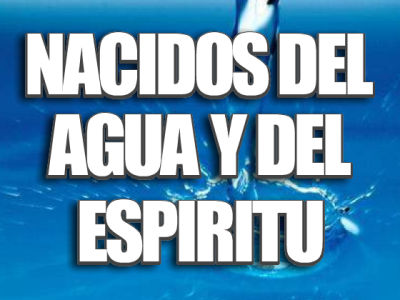 Soy hijo de Dios
ORACION INICIAL:  
La filiación divina. Gal 4,4-5
4 	Pero cuando se cumplió el 	tiempo establecido, Dios 	envió a su Hijo, nacido de 	una mujer y sujeto a la Ley,
para redimir a los que estaban sometidos a la Ley y hacernos 	hijos adoptivos. 
Palabra de Dios 
Te alabamos, Señor
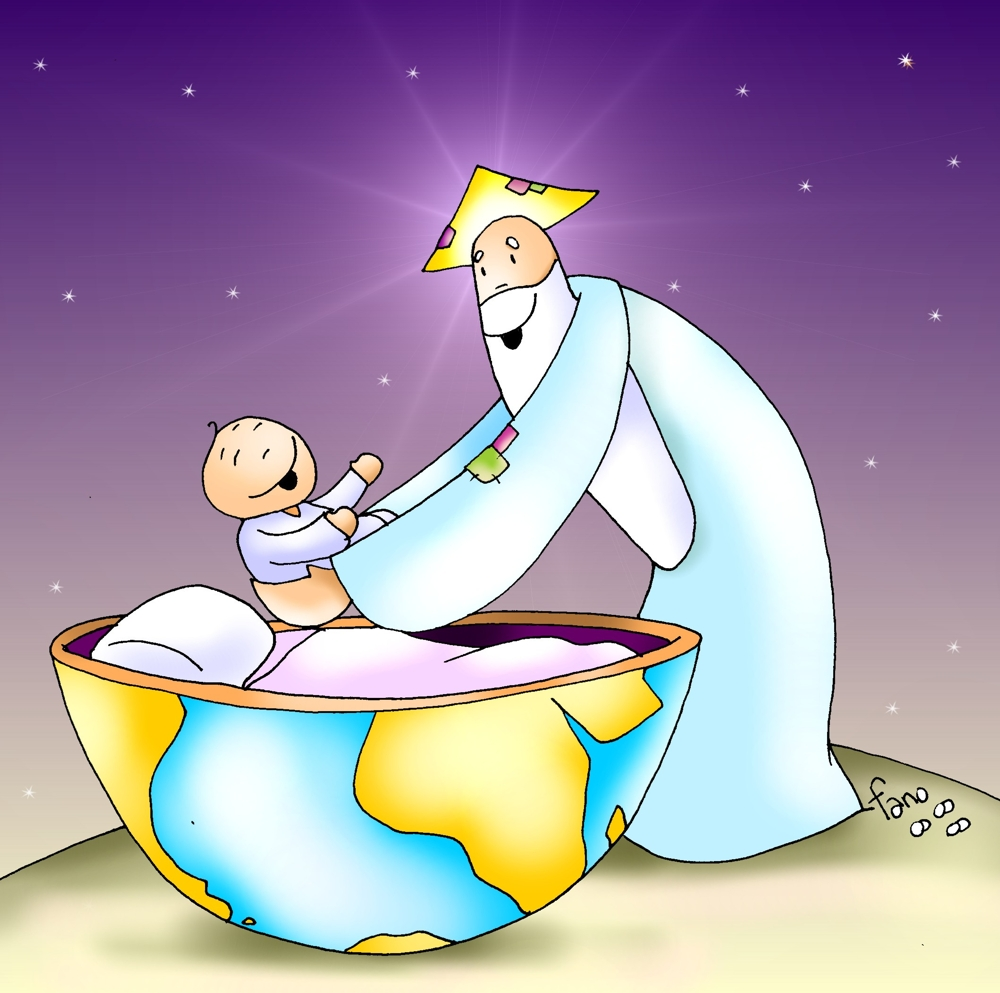 Oración Colecta de la Misa del día de la Navidad: (Admirable intercambio ) cfr. MR p. 34
Dios nuestro, que de modo admirable creaste al hombre a tu imagen y semejanza,
y de modo más admirable lo elevaste con el nacimiento de tu Hijo, concédenos participar de la vida divina de aquél que ha querido participar de nuestra humanidad.
   Por nuestro Señor Jesucristo…
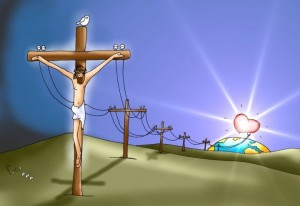 EXPERIENCIA HUMANA: 
historia y hacia una definición de liturgia.
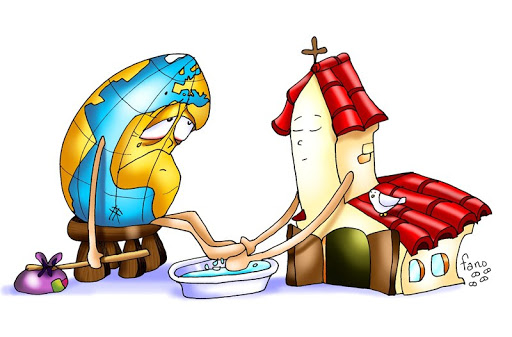 De la definición de 





LITURGIA
ILUMINACIÓN:   definición de liturgia y datos sobre su historia
DESARROLLO 
HISTÓRICO
SC 21
EXPLICACIÓN DE LAS CATEGORÍAS DE LA TEOLOGÍA LITÚRGICA
ACCIÓN O COMPROMISO DE FE. “Ni de allá, ni de acá. Sino más bien: de allá, de acá y del más allá.” Iglesia de todos los tiempos al servicio del Reinado de Dios.
Tres consejos para combatir los vicios mencionados al inicio de este capítulo
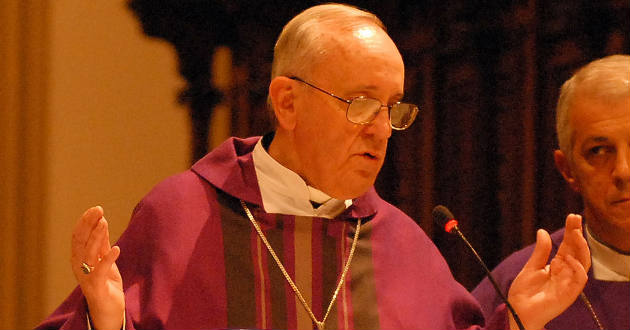 CELEBRACIÓN: Tradición sana.
Monición: Recordemos que ya san Pablo nos transmitía lo que él recibió.
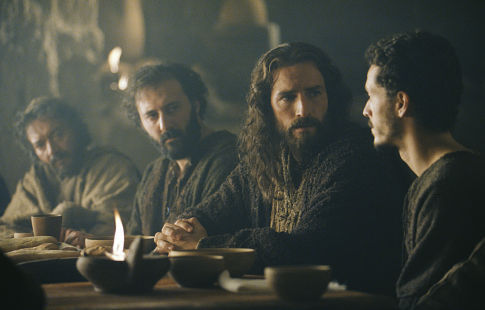 Lector: de la primera carta a los Corintios 11,23-24. La Cena del Señor
23 	Porque yo recibí del Señor 	lo que os he transmitido; 	que el Señor Jesús, la 	noche que fue entregado, 	tomó pan,
24 	y después de dar gracias, lo 	partió y dijo: “Este es mi 	cuerpo que se da por vosotros; 	haced esto en recuerdo 	mío”.
Palabra de Dios.
Te alabamos, Señor
SIGNO: es propio del bautizado ejercer su sacerdocio bautismal, ofreciendo su vida entera por acción del Espíritu Santo como sacrificio de obediencia al Padre.
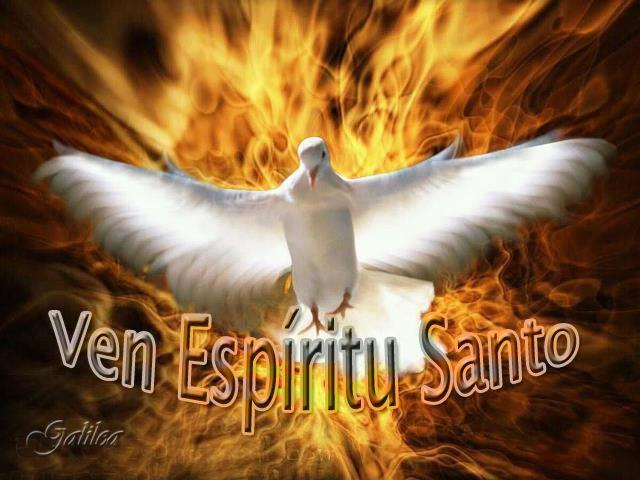 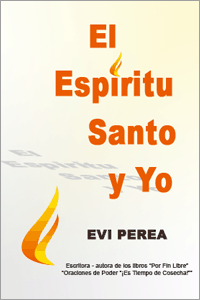 De rodillas y extendiendo las manos en cruz, ofrezcámonos con el único Sumo y Eterno Sacerdote que ha cumplido en todo la voluntad del Padre.
	Y a cada súplica digamos:
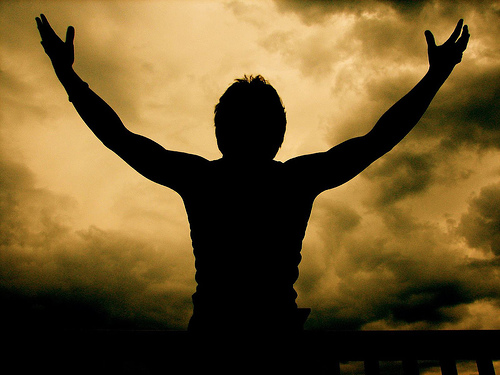 Aquí estoy, Señor, 
para hacer tu voluntad.
- Por los ministros ordenados y los laicos de cada parroquia para que trabajen conjuntamente por el bien de la Iglesia.  Oremos
- Por las comunidades para que acepten los ministerios realizados por los laicos aun siendo del ámbito sagrado. Oremos.
- Por los pastores de la Iglesia para que custodien el depósito de la fe expresado, fortalecido y nutrido en la liturgia. Oremos.
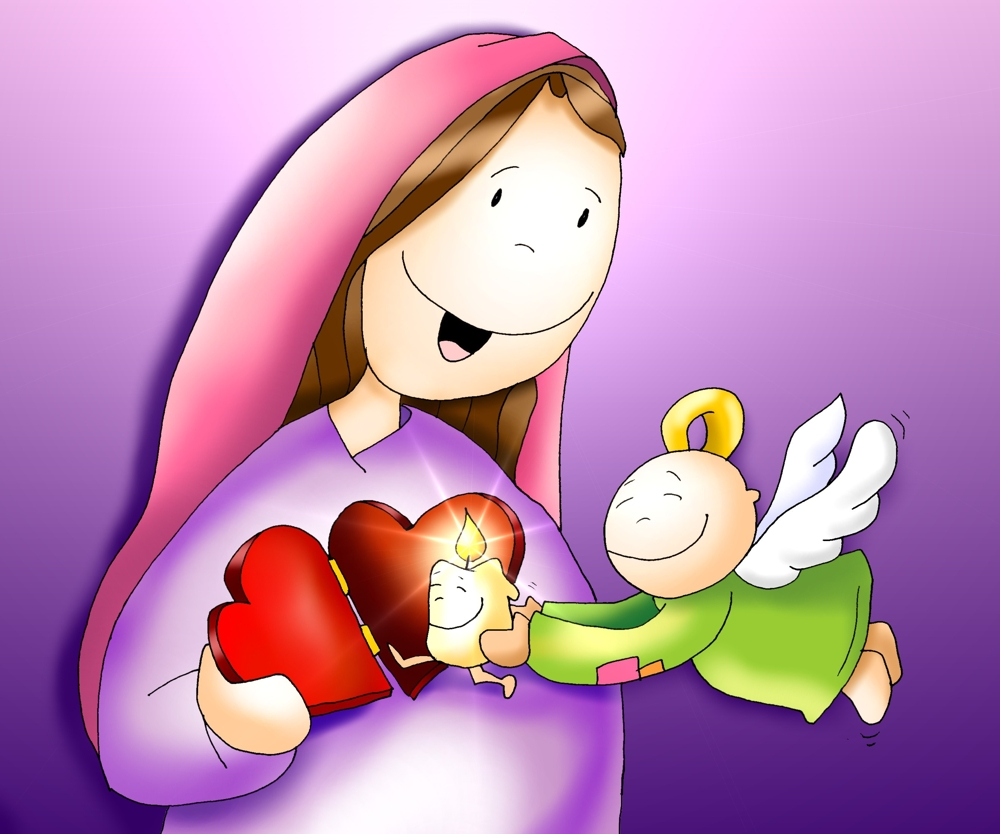 ORACIÓN Colecta de la solemnidad de la Anunciación del Señor, MR p. 460
Dios nuestro, que quisiste que tu Hijo, al encarnarse en el seno de la Virgen María participara en toda nuestra condición humana,
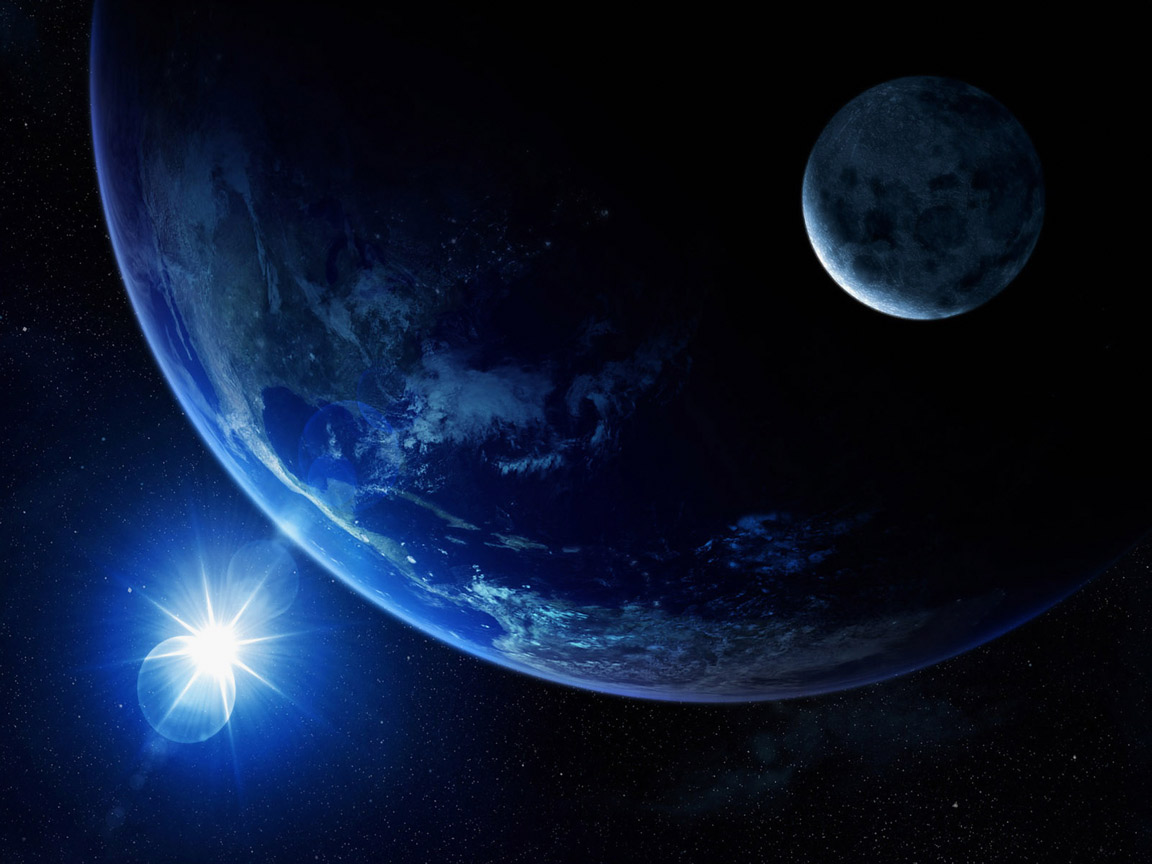 concede a quienes lo reconocemos como Dios y hombre verdadero, participar, por medio de la gracia, de su vida divina. 
Por nuestro Señor Jesucristo.
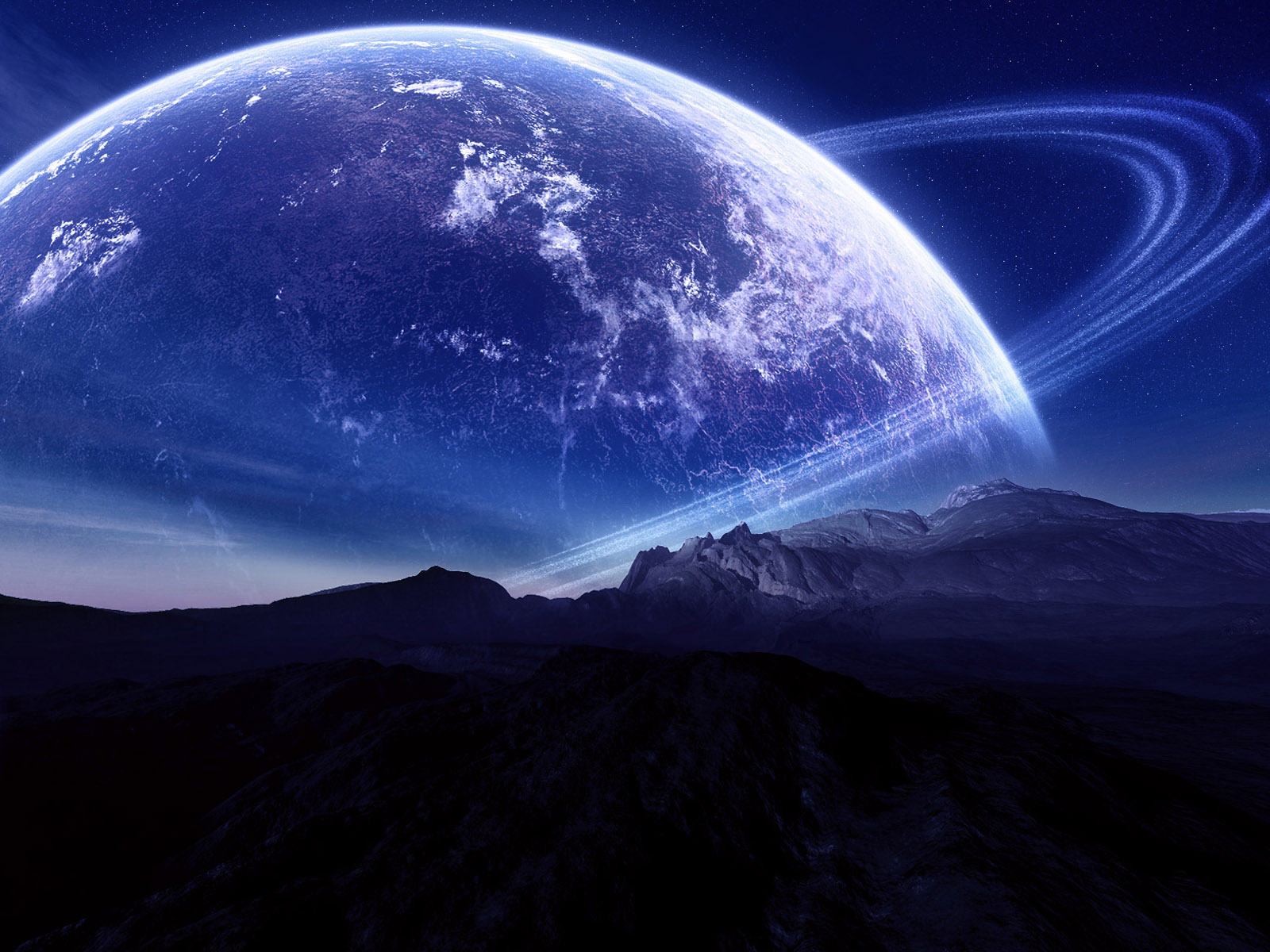 VIII.	SÍNTESIS.
IX.	PREGUNTAS 				PARA 						PROFUNDIZAR 		acudamos a los libros.
X.		BIBLIOGRAFÍA
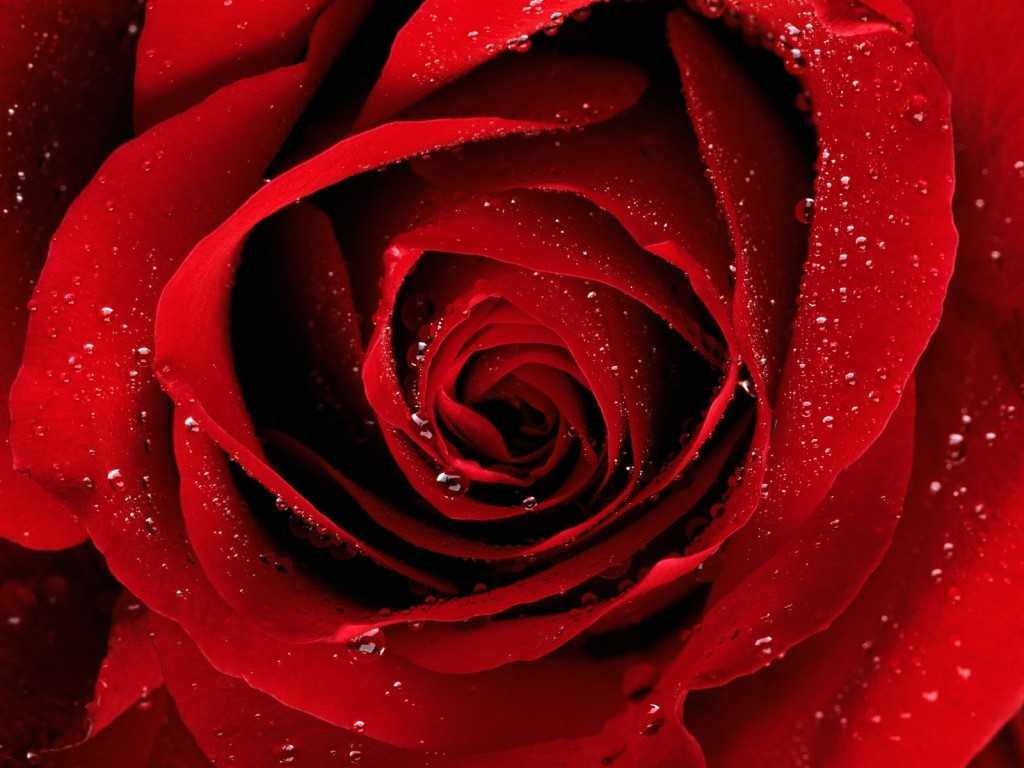 MUCHAS GRACIAS
¡QUE DIOS NOS HAGA EN CRISTO LITURGIA VIVA
CON, EN Y POR MEDIO DE NUESTRAS VIDAS!